년도별 독도의 역사
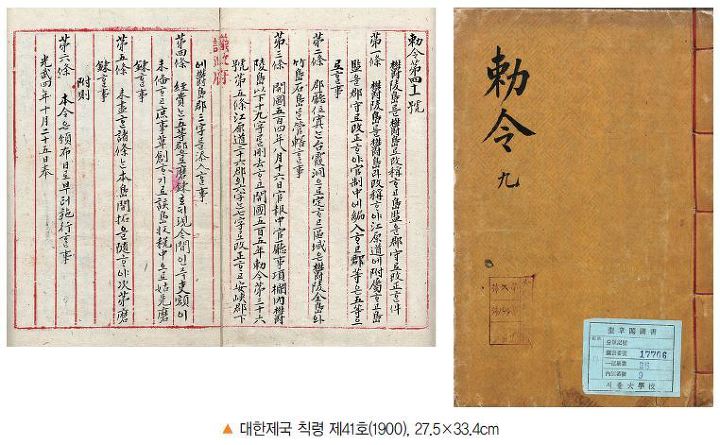 -1900년
고종의 칙령 제 41호 반포
울릉도, 죽도, 석도 
모두 울릉도의 관할
칙령 제 41호
년도별 독도의 역사
1904년 2월 러일전쟁
-1905년
시마네현고시 제40호
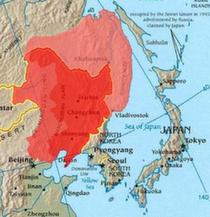 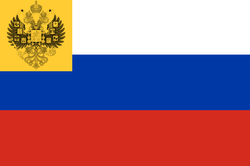 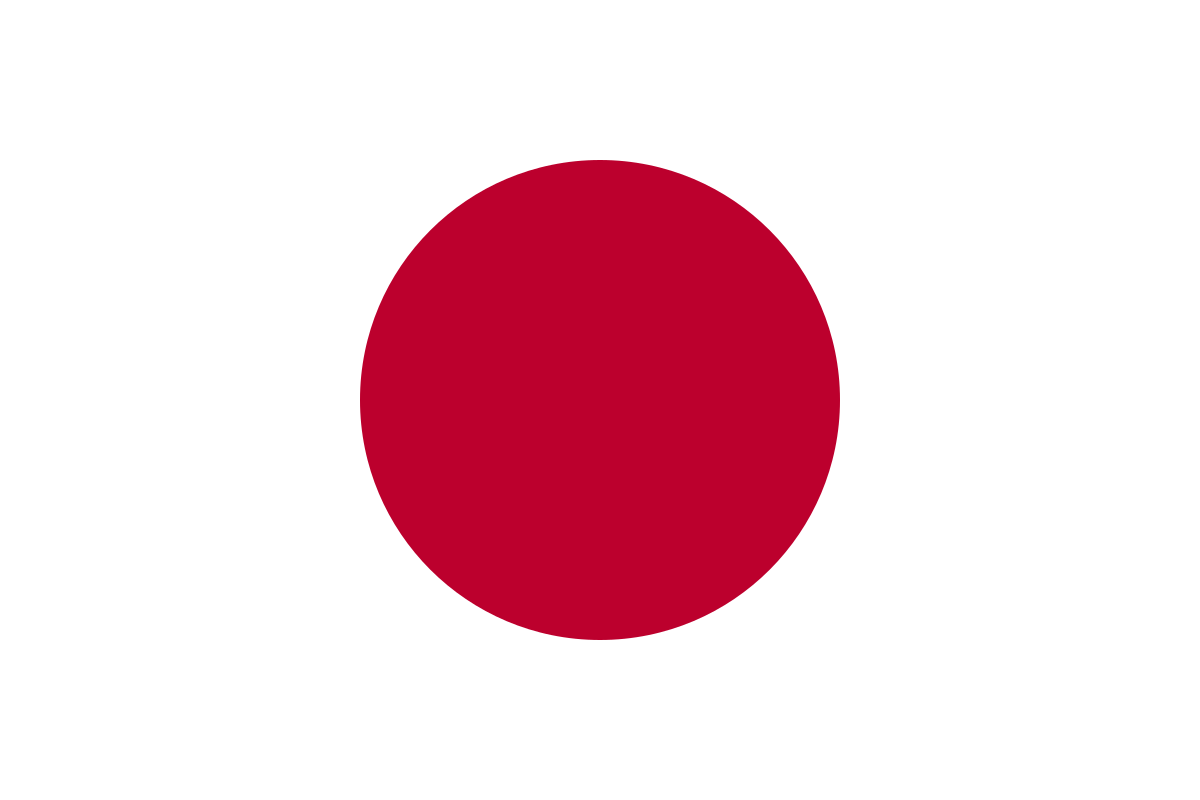 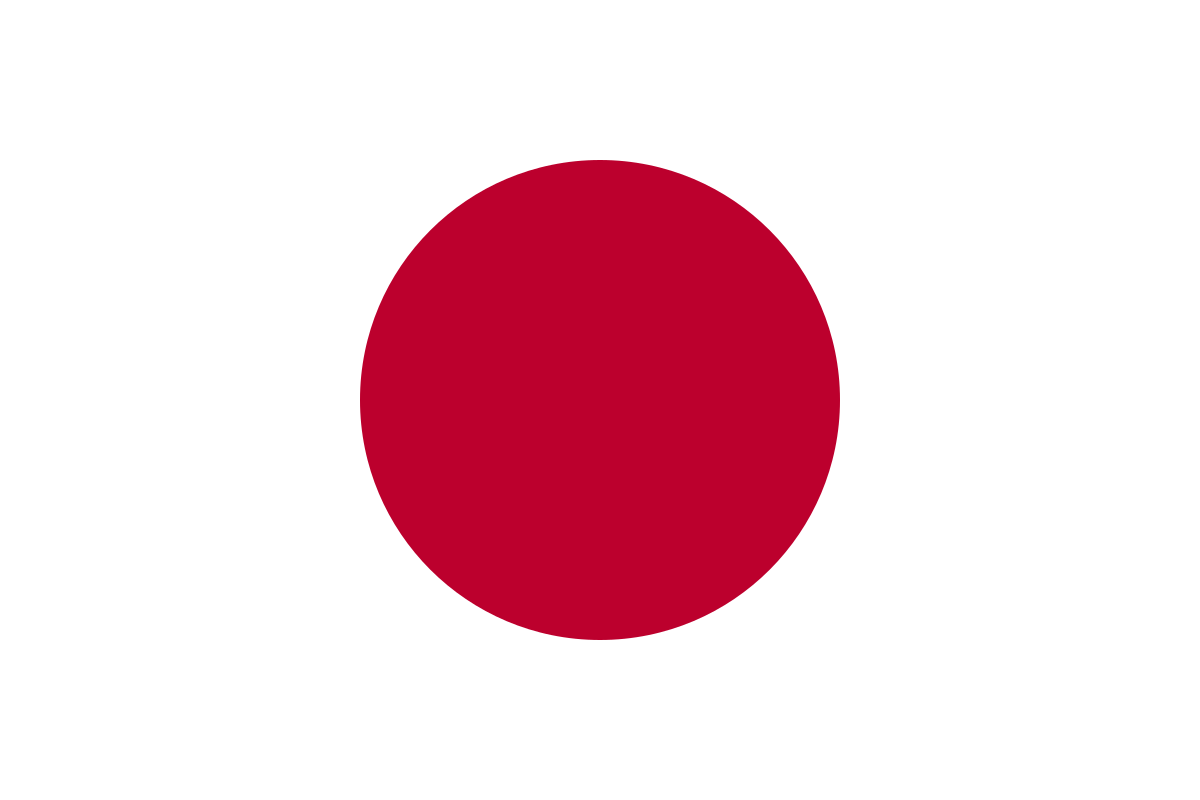 년도별 독도의 역사
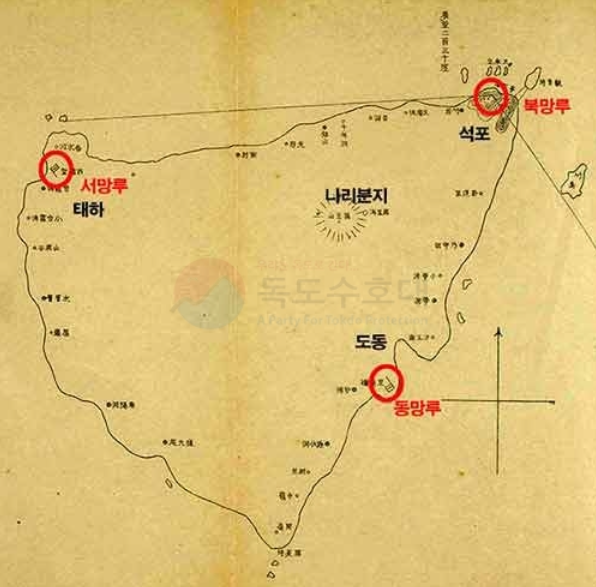 -1905년
시마네현고시 제40호
울릉도에 망루 설치
뒤이어 독도에 
망루설치 준비
년도별 독도의 역사
무주지 선점론에 의해 
독도는 우리 것!
-1905년
시마네현고시 제40호
일본이 독도를 
영토편입
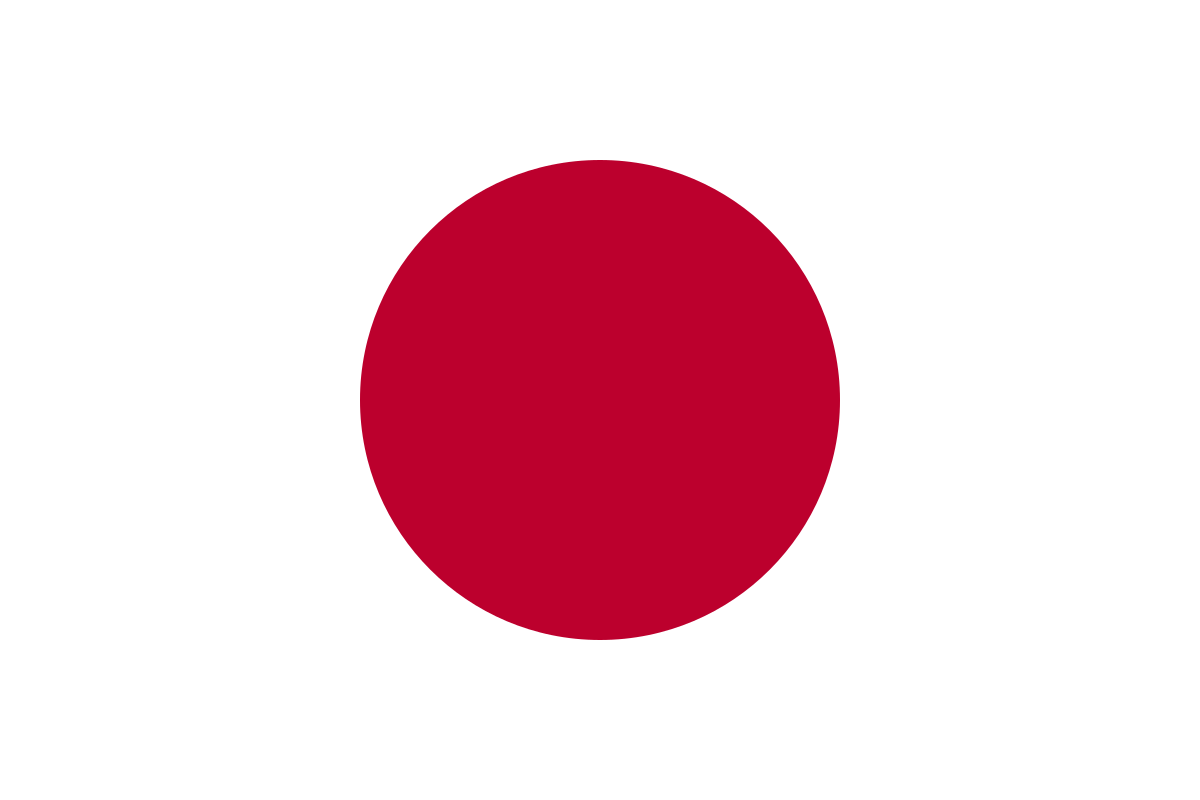 년도별 독도의 역사
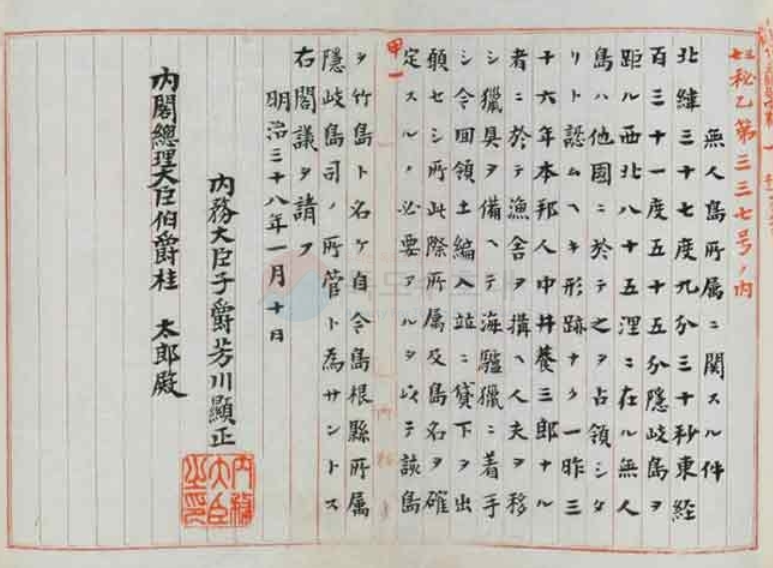 -1905년
시마네현고시 제40호
독도를 일본의 영토로 
편입
시마네현고시 제40호
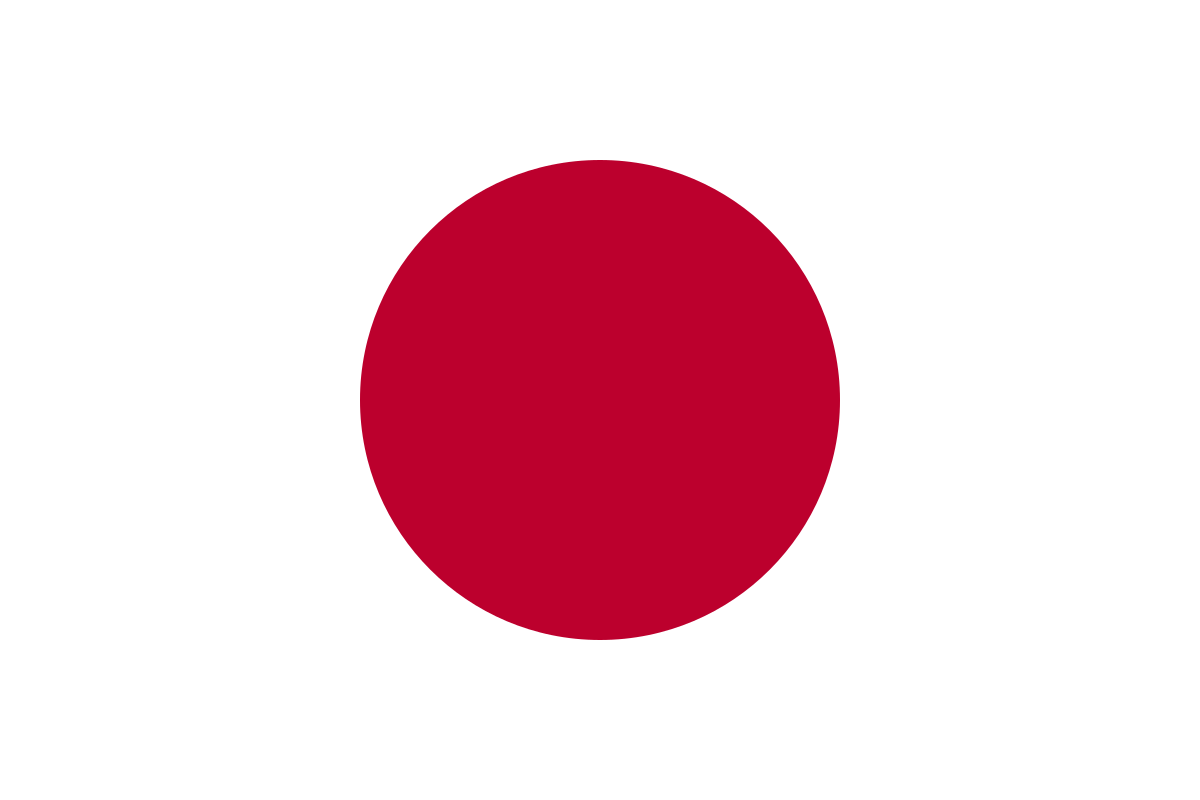 년도별 독도의 역사
국가간의 행위
-1905년
시마네현고시 제40호
→ 행정적 통지 행위
국제법적으로 무효 !!
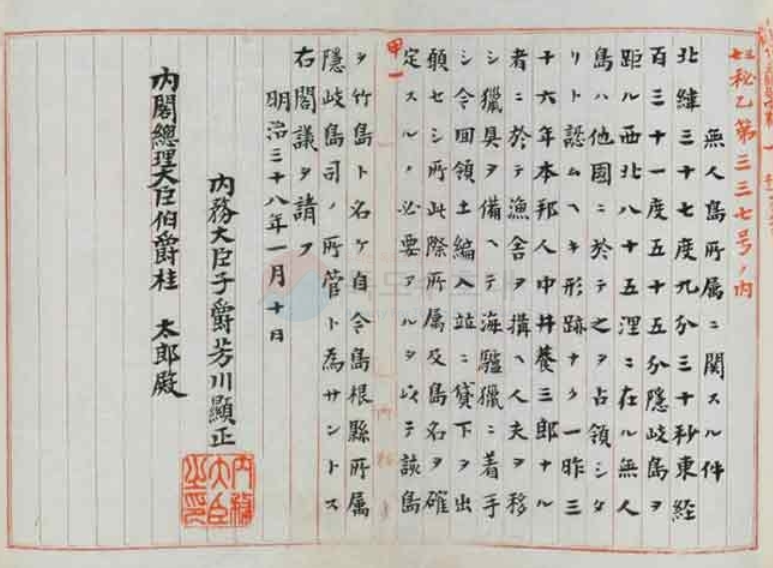 시마네현 국가고시
대표기관이 아닌자의 행위!
년도별 독도의 역사
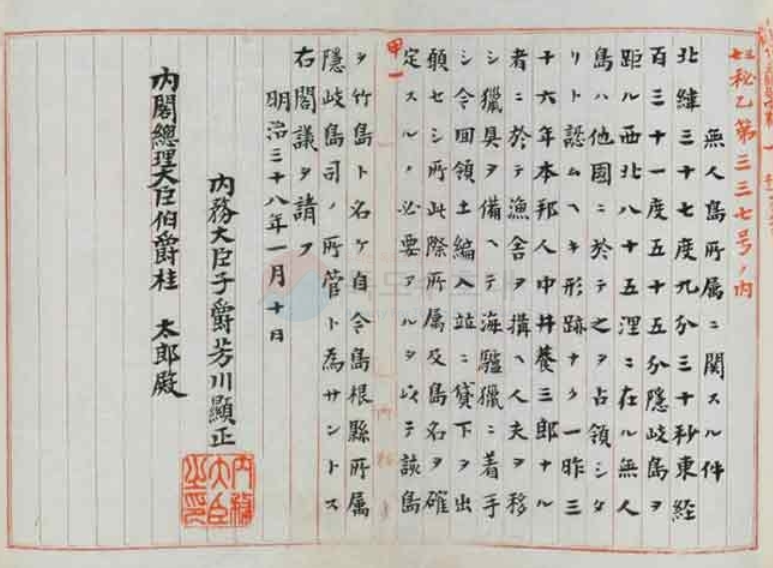 -1905년
시마네현고시 제40호
독도는 우리나라가 
오랜 기간에 걸쳐 확립
시마네현고시 제40호
일본의 대한민국에 대한 단계적 침탈 과정의 일부분
독도 영유권을 침해한 불법행위
년도별 독도의 역사
-1905년
시마네현고시 제40호
‘ 편입이후 토지대장 등 관련 서류 없어”  kbs news
https://www.youtube.com/watch?v=zUTjJk_1zXE&feature=youtu.be
년도별 독도의 역사
-1943~1945년
카이로 선언과 포츠담 선언
1945년
제 2차세계대전
1910년
일제강점기
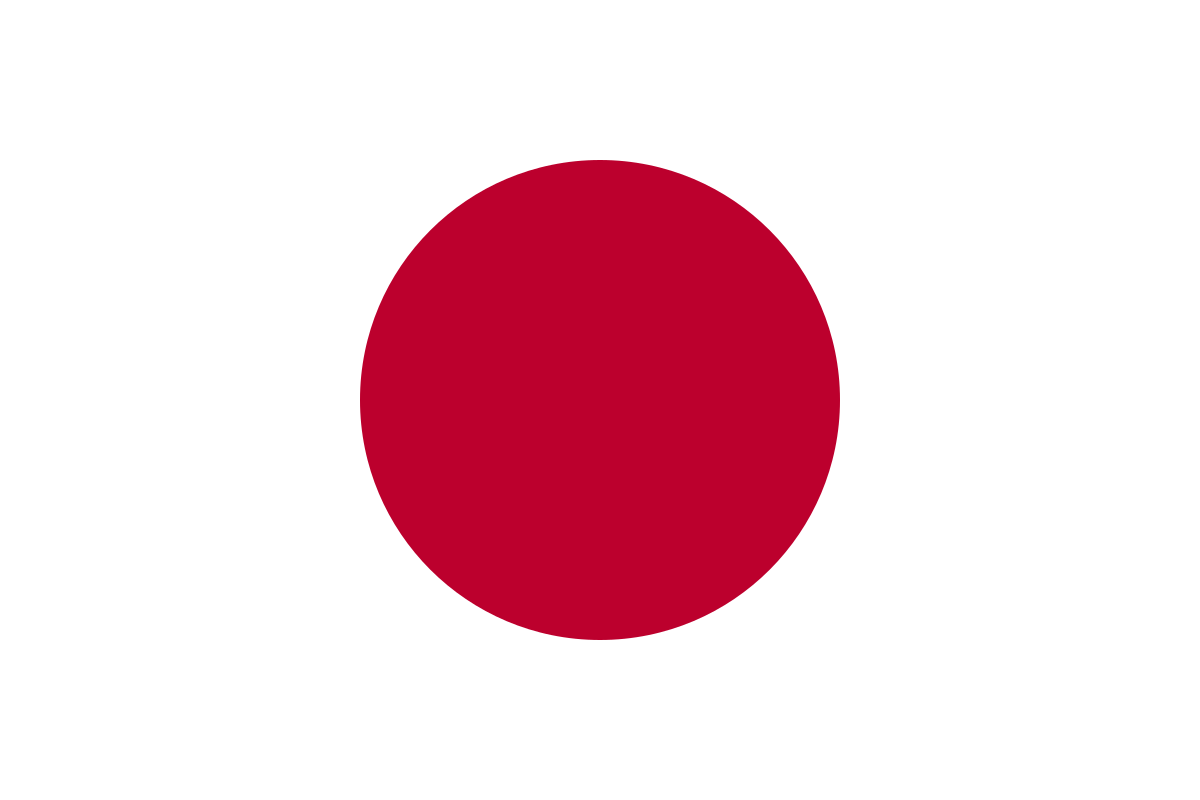 년도별 독도의 역사
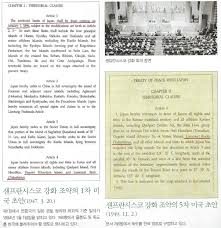 -1951
샌프란시스코 강화조약 체결
“제주도, 거문도 및 울릉도를 포함한 한국에 대한 모든 권리, 권원 및 청구권을 포기”
년도별 독도의 역사
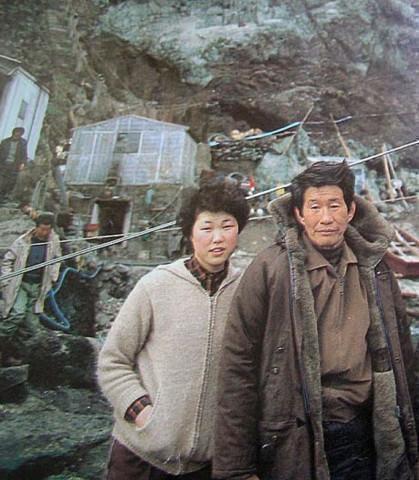 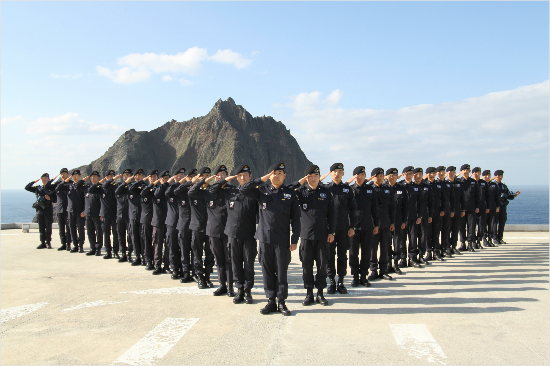 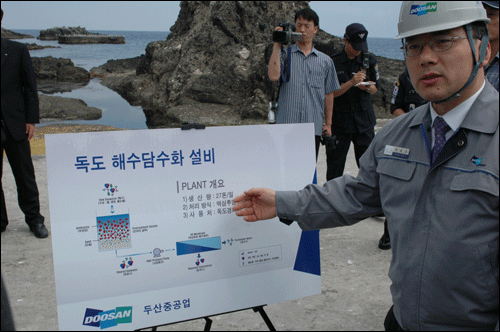 -2020
현재의 독도
독도에 여러가지 시설물 설치
독도경비대원
고 최종덕씨
대한민국이 독도에 대한 확고한 영토주권을 행사
일본인이 작성한 
다케시마방각도 (1830)
일본지도로 보는 독도
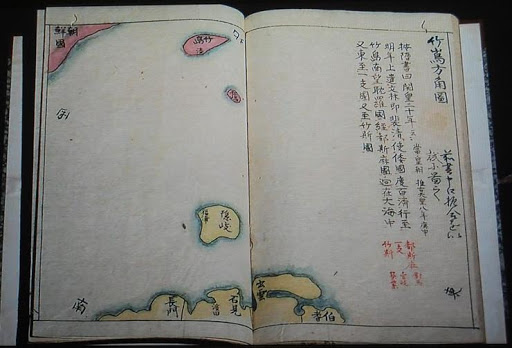 조선
울릉도
독도
독도를 조선과 같은 영토로 색칠.
오키섬
일본
일본지도로 보는 독도
일본인이 편찬한 삼국접양지도(1785)
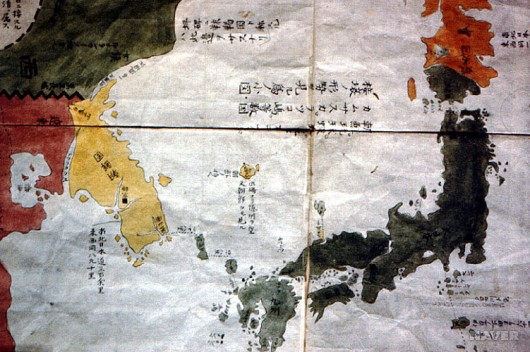 독도와 울릉도는 한국것이라 표기.
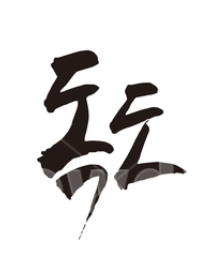 긴 역사를 대한민국과 함께한
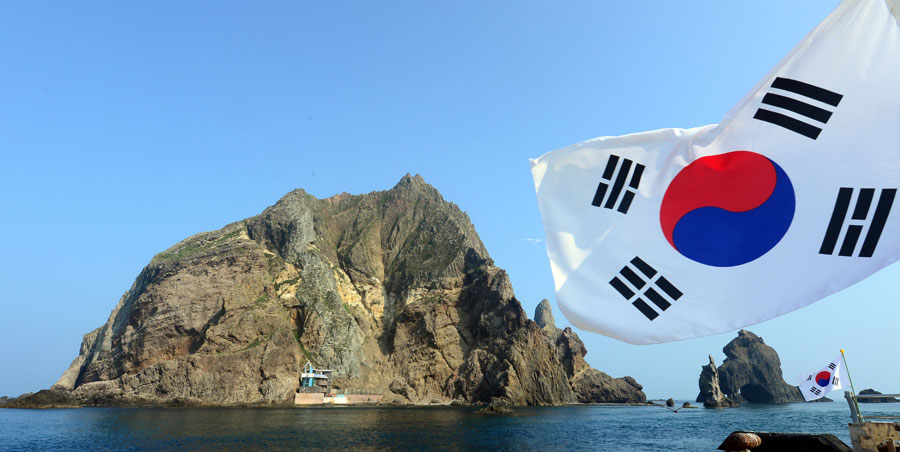 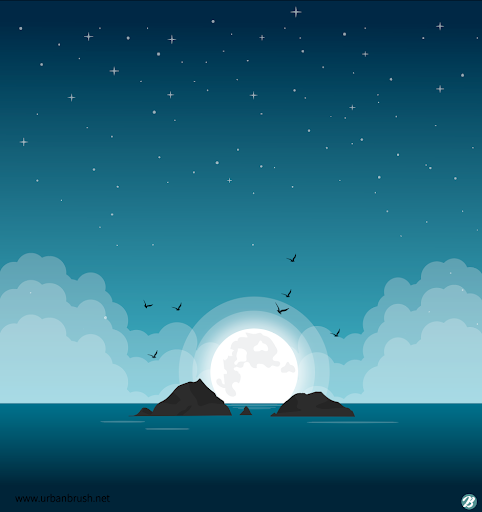 독도는 누가 뭐라해도 대한민국의 영토입니다.
참고문헌
1. 외교부 독도 사이트
https://dokdo.mofa.go.kr/kor/

2. 일본 외무성 사이트
https://www.mofa.go.jp/mofaj/

3. 위키백과 , 독도
https://ko.wikipedia.org/wiki/%EB%8F%85%EB%8F%84

4. 유미림, 팩트체크 독도, 역사공간(2018)
감사합니다!